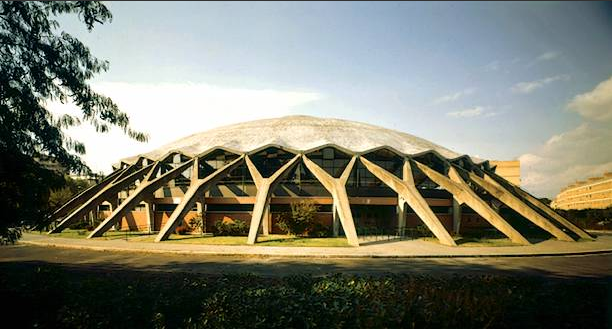 Structure de grande portée 
          lamellé-collé
1)Définition du lamellé-collé.
2) Aperçu historique.
3) Etapes de fabrication du lamellé-collé .
4)Types de structures.
5) Les assemblages en lamellé-collé.
6) Exemples.
7) Avantages techniques du lamellé-collé.
8) Problèmes des structures en bois lamellé-collé.
Le lamellé-collé:
Définition:
le bois lamellé-collé ou BLC est un matériau qui s’obtient par collage de plusieurs lamelles en bois dont le fil est essentiellement parallèle.
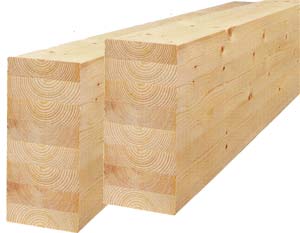 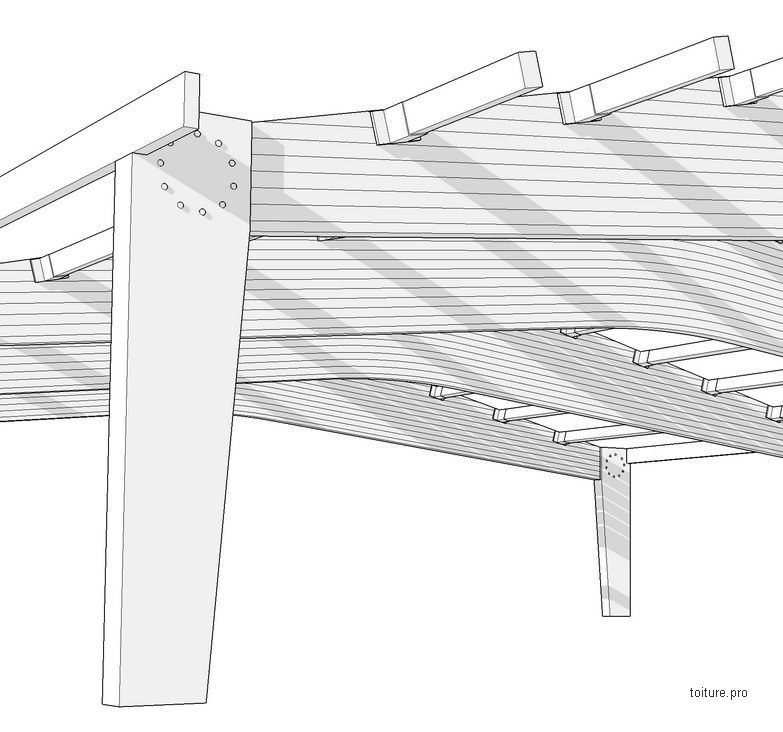 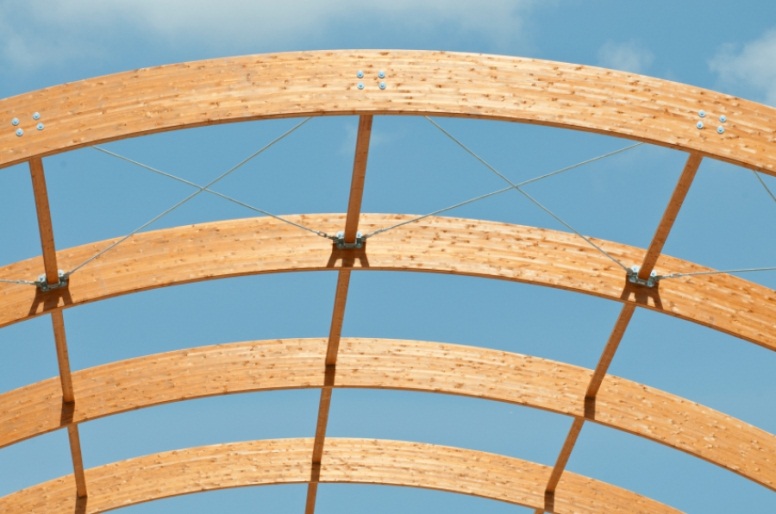 Fig.1: le bois lamellé collé.
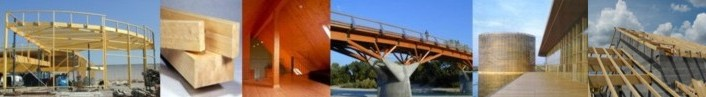 Quelqu'un lamellé collé?
Le lamellé collé est une technique de réalisation de poutres et de colonnes massives qui consiste à abouter de fines lamelles de bois assemblées par collage.Les lamelles de bois sont disposées de sortes à ce que leurs fibres soient parallèles, l’épaisseur des lamelles de bois ne dépasse pas 50mm.
On distingue :1/le lamellé collé homogène, où toutes les lamelles de bois sont de même sorte (ou ont les même propriétés) 2/ le lamellé collé panaché, constitué à partir de plusieurs sortes différentes de bois.
cette technique permet la réalisation de poutres de section constante ou variable, d ’arcs et de portiques , Ces éléments de structure sont généralement réservés aux grandes portées dépassants 5 m .
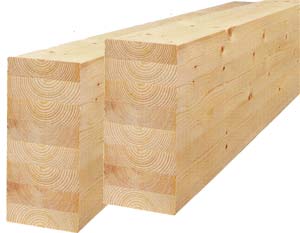 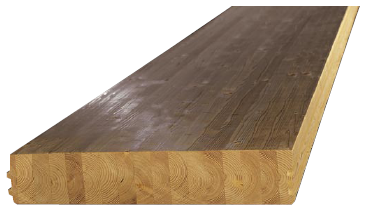 Les types:
Homogène: toutes les lamelle de bois qui le constituent sont d’une même sorte.
Combiné: Les lamelles qui le constituent sont de sortes différentes.
Lamellé-collé
Combiné
Homogène
Fig.2: les types du bois lamellé collé.
Produit intermédiaire
Produit final
Produit de base
Étapes
de fabrication
transformations
Grume 
(bois d’œuvre)
planches
Lamellé-collé
Fig.3: L’obtention du bois lamellé collé.
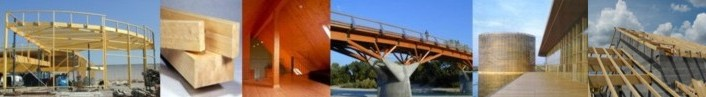 Aperçu historique:
au XIVème siècle utilisation pour la première fois le concept du lamellé-collé, en assemblant des bouts de bois entre eux pour réaliser des fermes en Arc.
 Au XIXème: réalisation des assemblages de lamellé en bois fixées entre elles par des boulons et de brides métalliques.
mais la forme moderne de Lamellé-collé est née de l’initiative du Suisse Otto HETZER en 1900, qui remplace les assemblages métalliques par de la colle caséine.
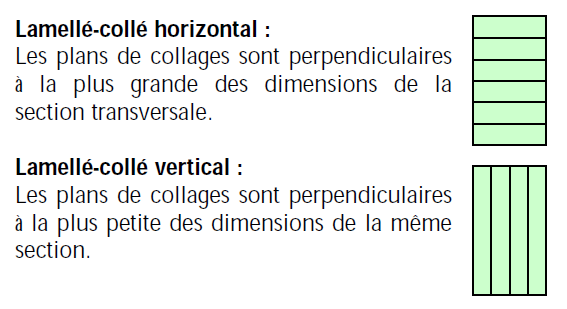 Colles synthétiques:
caséine -résorcine -urée-formol
Matière constituée d'un ensemble de protéines précipitées lors d'une acidification légère du lait.
Elle est utilisée en tant que complément alimentaire et comme adhésif qui permet d'assembler des surfaces en contact.
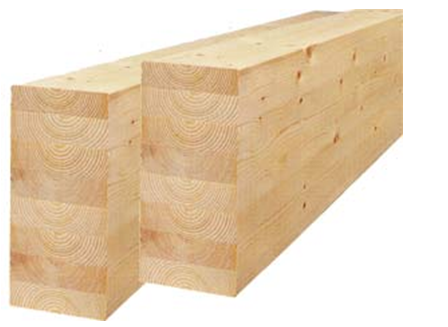 Constitution: 
largeur lamelle <= 25cm 
épaisseur lamelle <= 5cm 
aire lamelle <= 70cm²
Le procédé de sa fabrication:
le bois est amené a un taux d’humidité désiré à l’aide d’un séchoir à bois, pour éviter la création de malformations dans la structure.
Séchage
Sélection
Les lamelles sont triées et purgées de leurs défauts (des gros nœud, des entre-écorces..)
Aboutage
Les lamelles sont coupées, machinées et collées bout à bout.
Rabotage 1
les lamelles sont rabotées afin de préparer la surface qui recevra l’adhésif lors de l’encollage.
Encollage
Soit avec la colle résorcine formaldéhyde RF, ou avec la colle phénol résorcine formaldéhyde PRF, ceci se fait avec des encolleuses.
Serrage
Effectué pour maintenir les pièces encollées à pression voulue.
Obtenir la dimension finale des pièces.
Rabotage 2
Les opérations de perçage et de machinage pour l’assemblage des connecteurs, ceci se fait  avec le logiciel CADWORKS.
Perçage
finitions
Cette étape est faite si les pièces obtenues demandent une teinture ou un scellant.
Emballage
Cette étape est faite pour s’assurer du maintien de la qualité totale jusqu’au client.
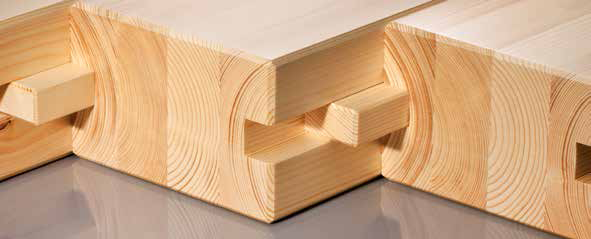 Etapes de fabrication :
Procédé de fabrication: passe par 6 étapes : 
1/Séchage.
2/Entourage et aboutage.
3/Rabotage des lamelles.
4/l'encollage .
5/le serrage.
6/Taillage et finitions.
nécessaire.
Procédé de fabrication: en 6 étapes : 
1/Séchage : Un problème qui se pose avec l’utilisation du bois de construction est que le bois employé doit avoir le même taux d’humidité que le milieu dans lequel il se trouve.
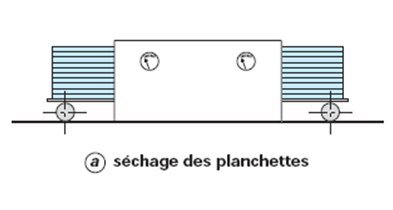 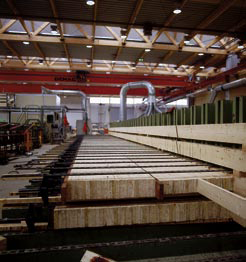 les bois du Nord ont un taux
   d'humidité de 20%, pour le collage, il est nécessaire qu'ils soient amenés à un équilibre hygroscopique de 8 à 14%, d'où la nécessité d'avoir un séchoir.
2/Entourage et aboutage:
il est nécessaire d'assembler les lamelles entre elles bout à bout.
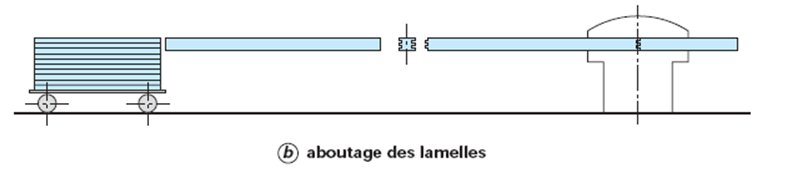 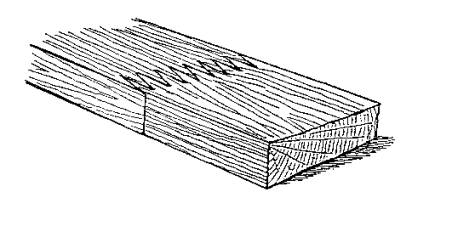 3/Rabotage des lamelles :
par une raboteuse
Cette opération doit être soignée pour réaliser par la suite un bon collage des lamelles entre-elles .
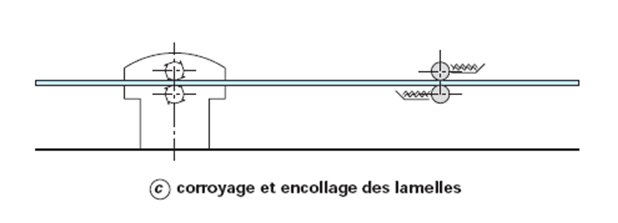 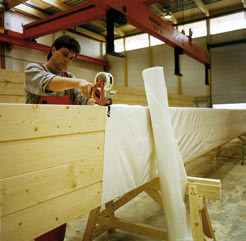 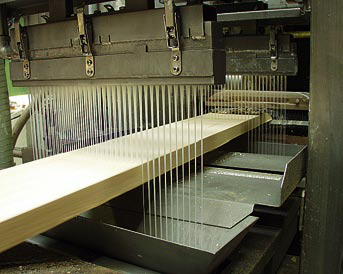 4/L'ENCOLLAGE
L'encollage est la partie essentielle et la plus délicate de la fabrication du lamellé-collé.
 C'est pour cela que les mélanges de colle doivent être correctement faits.
5/LE SERRAGE:
Avant le serrage, un poids de plusieurs tonnes est posé sur les poutres afin de mettre toutes les lamelles au même niveau.
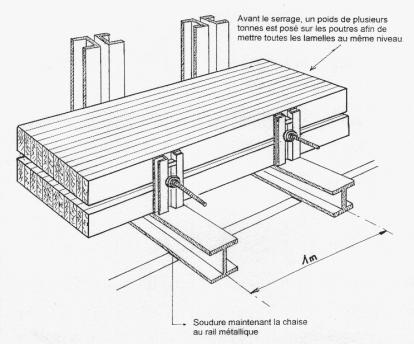 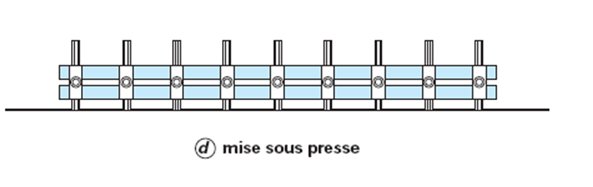 6/Taillage et finitions :
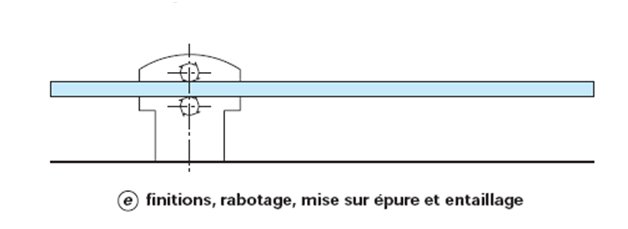 En général, les pièces en lamellé-collé, de part leurs longueurs et leurs poids importants, rendent leur manipulation très délicate. Il est donc nécessaire d'utiliser des outillages portatifs pour réaliser toutes les opérations d'entaillage.
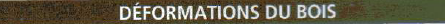 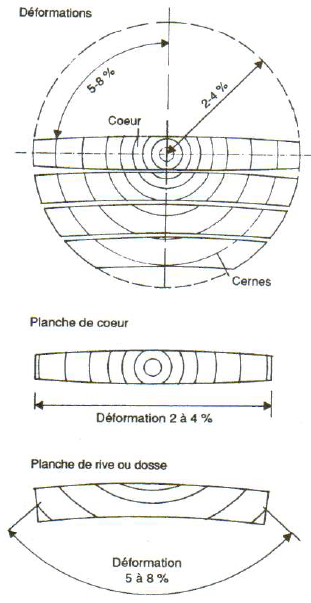 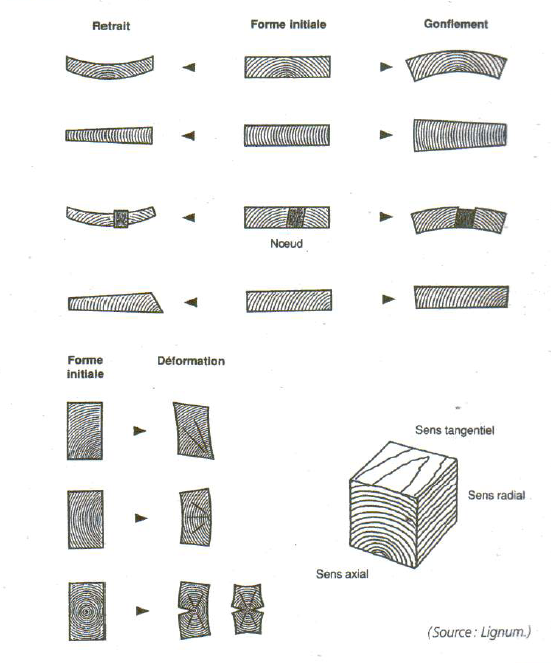 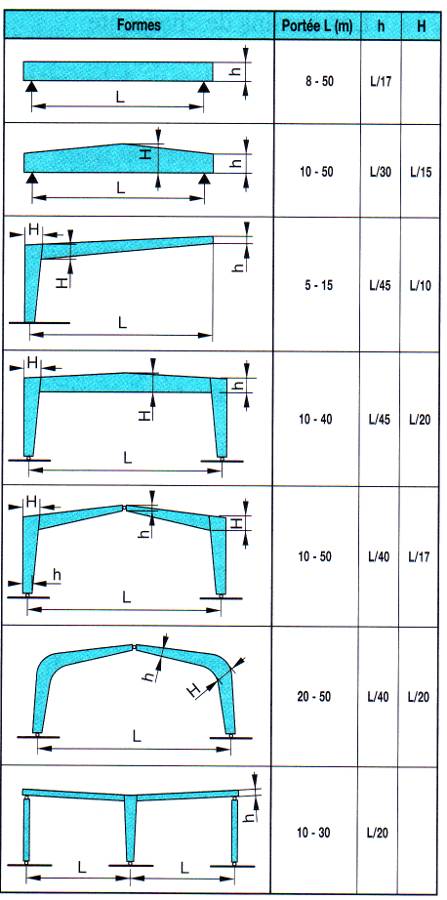 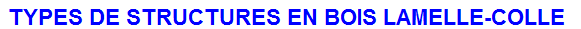 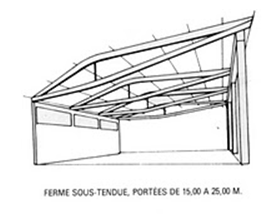 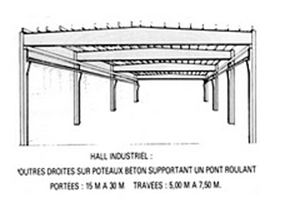 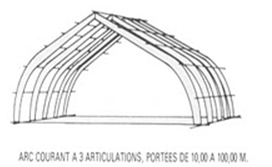 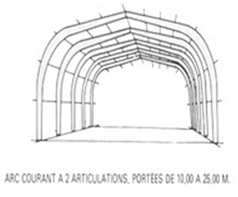 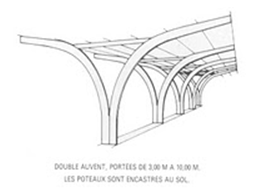 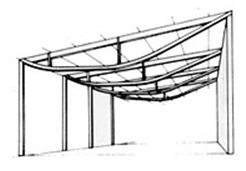 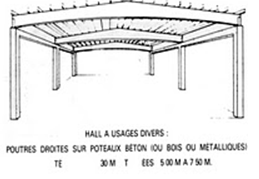 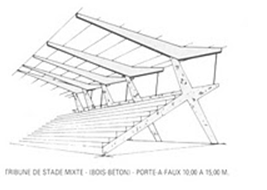 Les assemblages :
La conception d'un assemblage doit être étudiée en fonction des efforts appliqués et en tenant compte des critères suivants: 
- simplicité d'exécution et de montage, 
- résistance maximale vis-à-vis des efforts appliqués, 
Les efforts admissibles sont généralement fonction de l'angle d'inclinaison de la direction de l'effort par rapport aux fibres de bois.
Assemblages courants: les charpentes lamellées collées font largement appel à des pièces de raccords en aciers galvanisés.
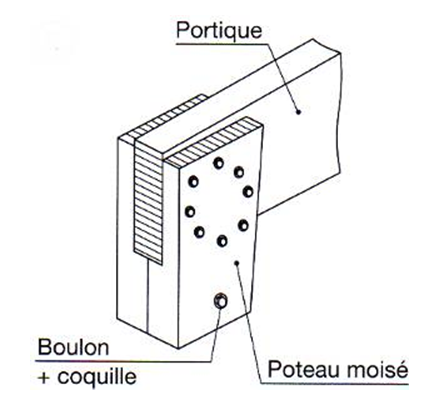 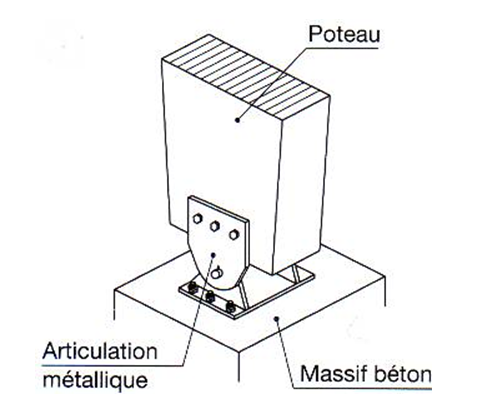 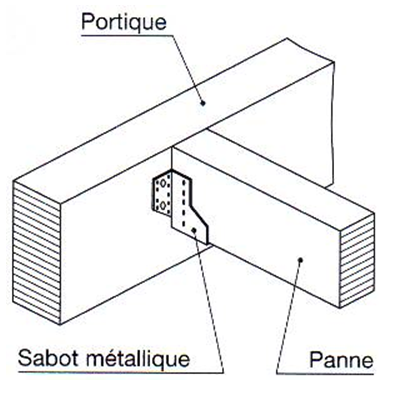 Sabot : Garniture métallique formant rotule ou s’encastre le pied des arcs ou des portiques d’une charpente en lamellé collé
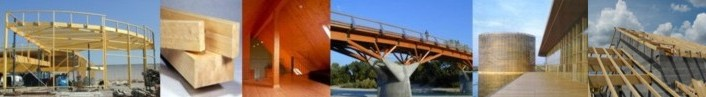 lamellé-collé
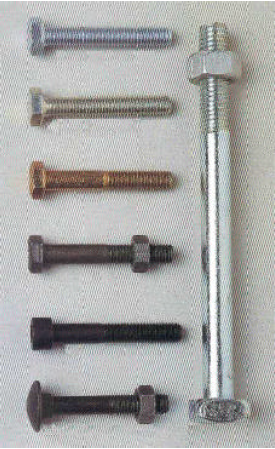 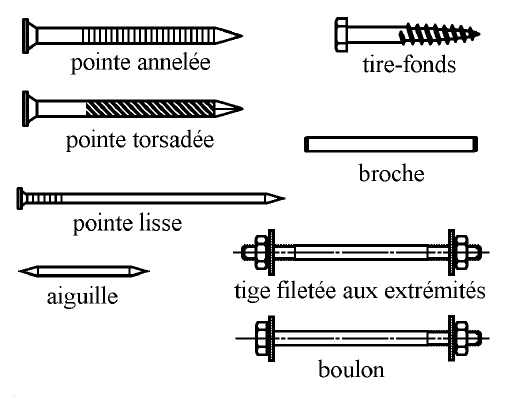 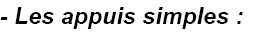 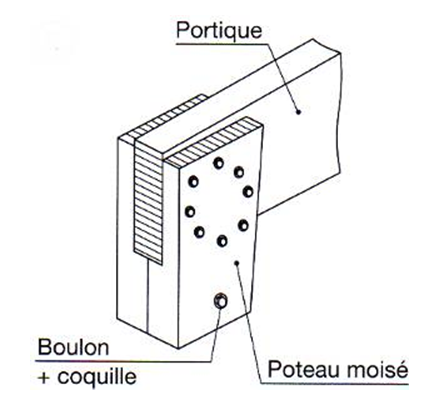 assemblages simples
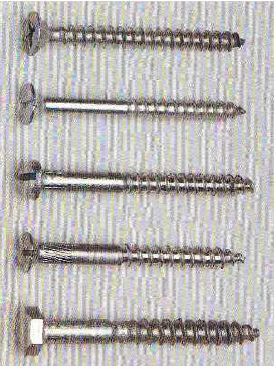 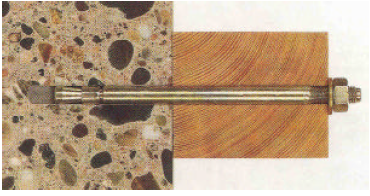 Boulons, Tiges, Filetées, Broches
Chevilles Métalliques
Assemblages par boulons :Le boulonnage est en général réservé aux éléments sollicités en traction ou à ceux qui sont non porteurs.Le diamètre des trous est déterminé à partir de l’étude du schéma mécanique. ,
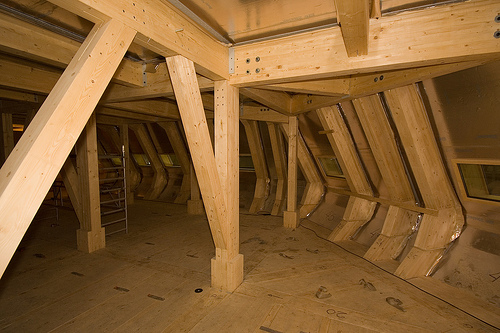 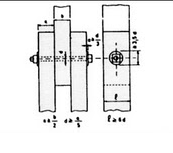 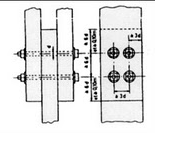 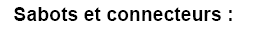 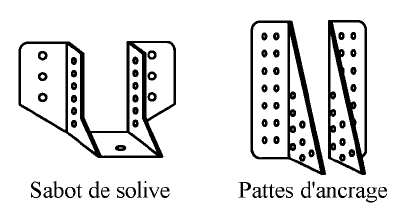 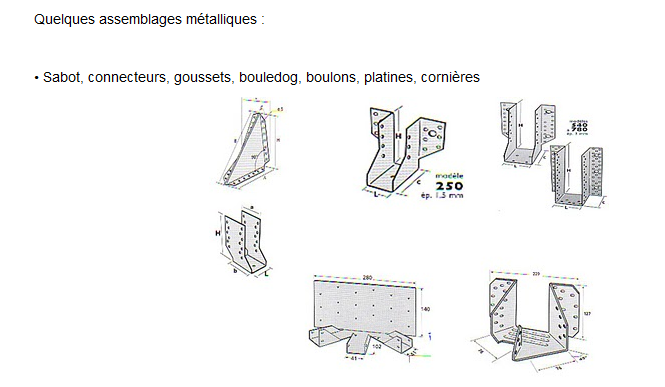 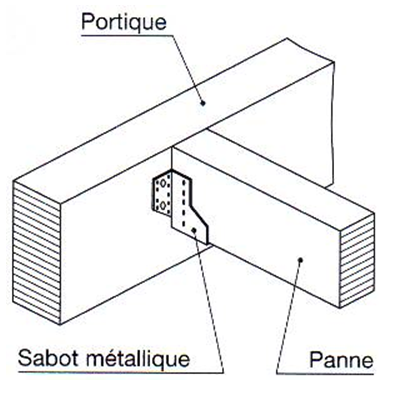 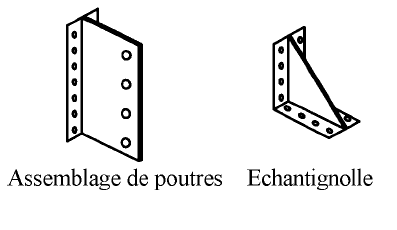 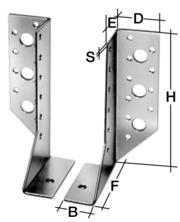 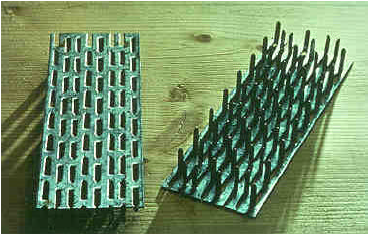 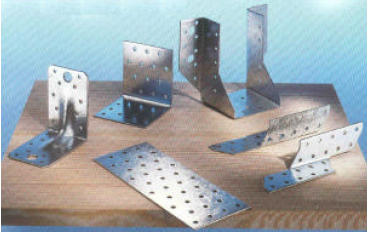 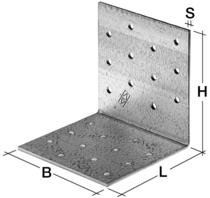 Boîtiers, étriers, équerres
Connecteurs
Assemblages par goujonsRectangulaires, ronds ou annulaires sollicités surtout en compression et au cisaillement.Spéciaux à simple ou double denture; simple pour liaisons bois-métal, double pour liaisons bois-bois. NB Ces deux types peuvent parfois être combinés.
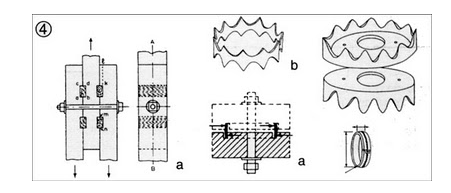 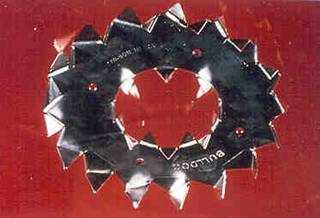 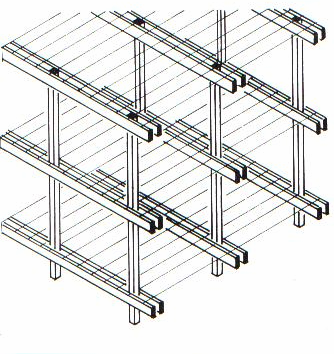 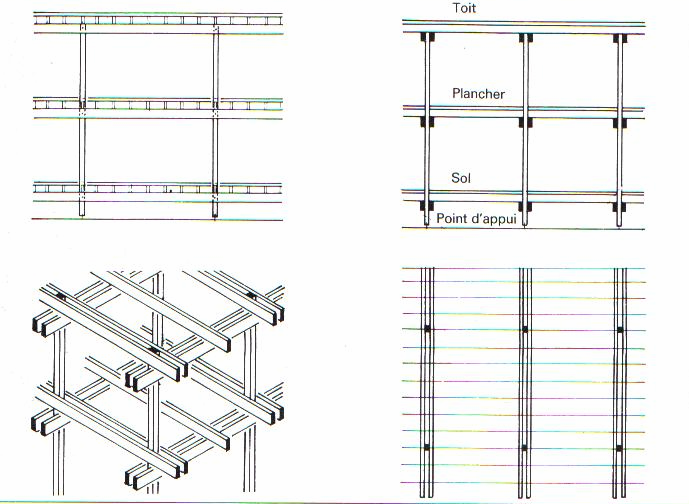 Poutres doubles :
Assemblage des poutres par boulon et goujon ou par brochage.
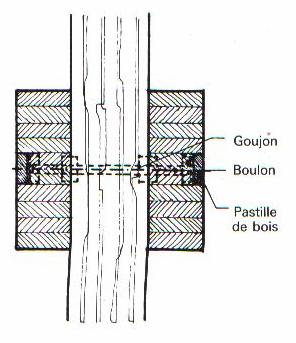 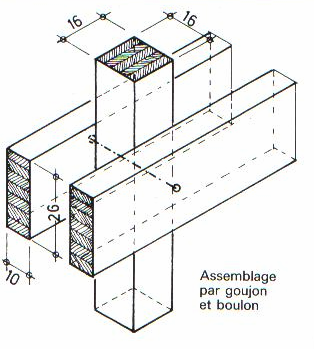 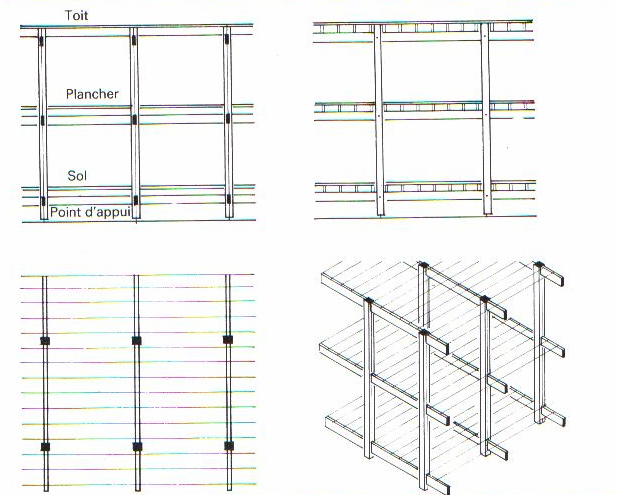 Poteaux doubles :
Assemblage aux poutres par boulon et goujon annulaire.
      Lorsque la auteur de construction est importante, les poteaux doubles doivent être couplés, au moins partiellement.
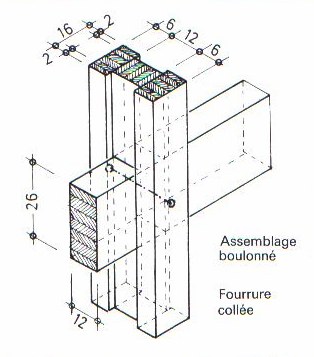 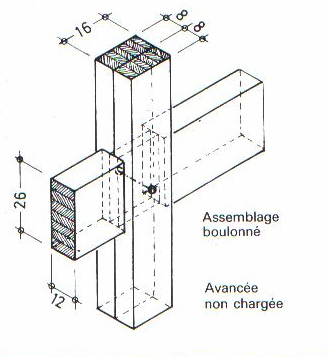 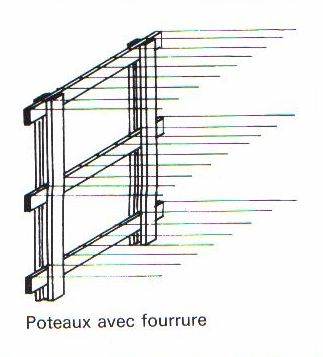 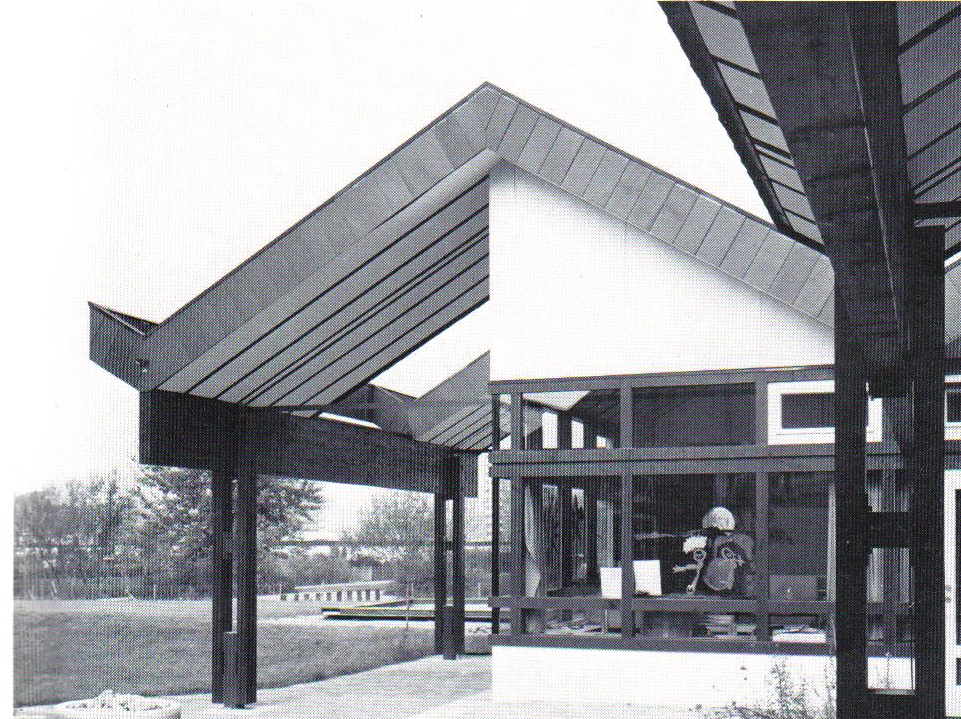 Poutres sur poteaux :
Poutres horizontale simple posée sur poteau simple, assemblage des poutre directement sur l'extrémité des poteaux ou bien sur une sablière
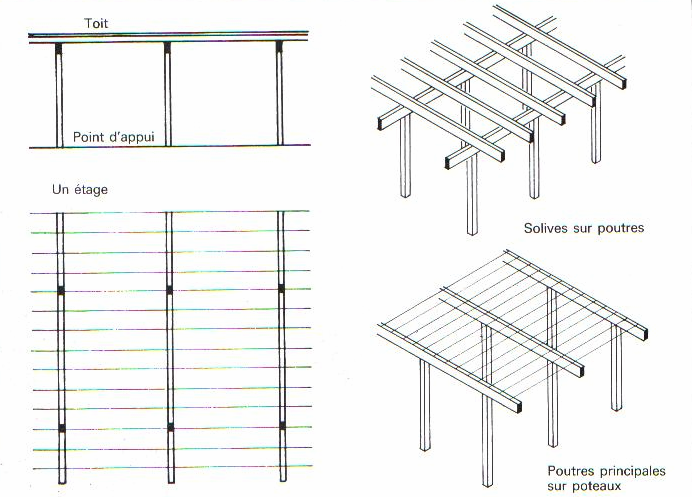 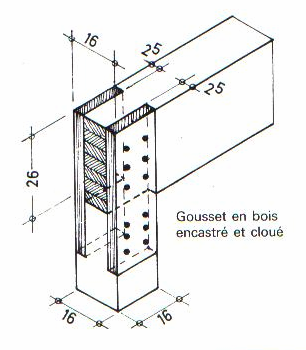 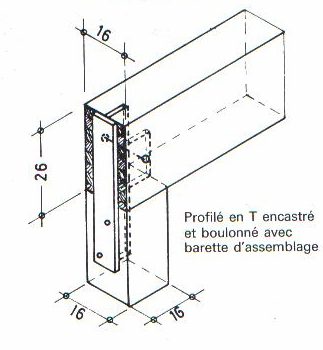 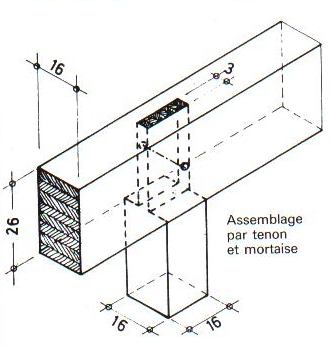 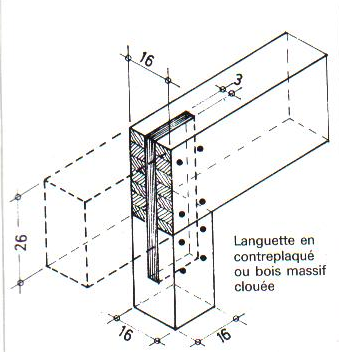 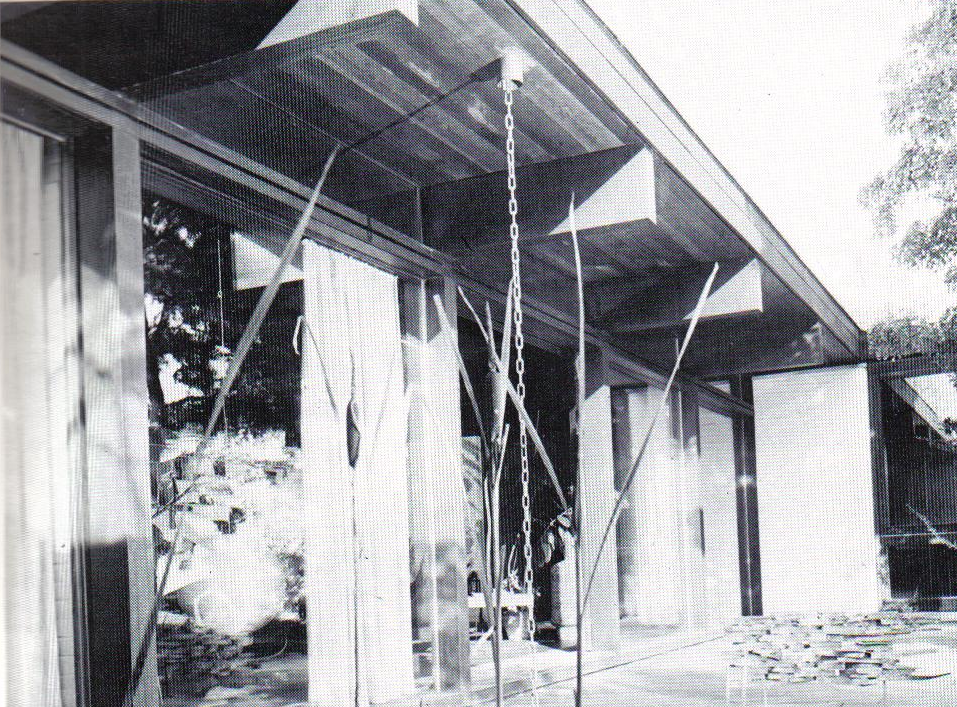 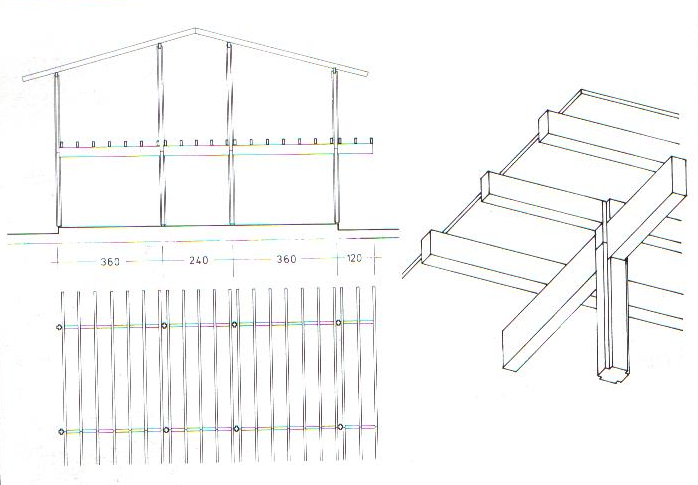 poteaux à enfourchement :
Les poutres traversent les poteaux
      Adapté aux construction à deux étages. La poutre est maintenue entre le poteau supérieur et le poteau inférieur qui forment un gousset, transmettant les efforts et raidissant également la poutre
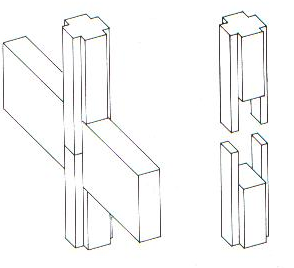 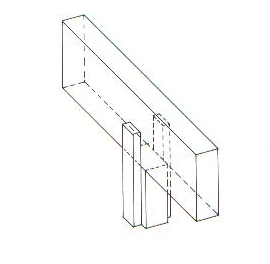 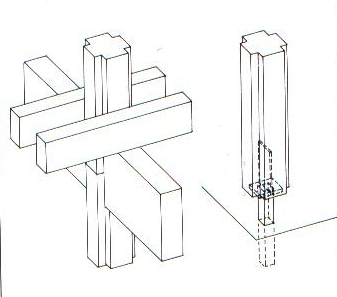 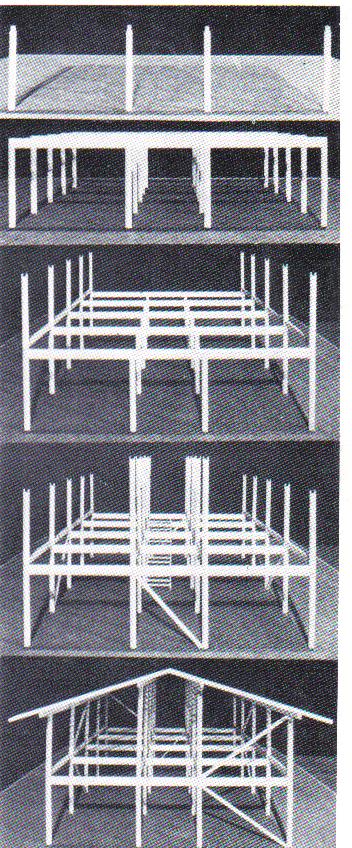 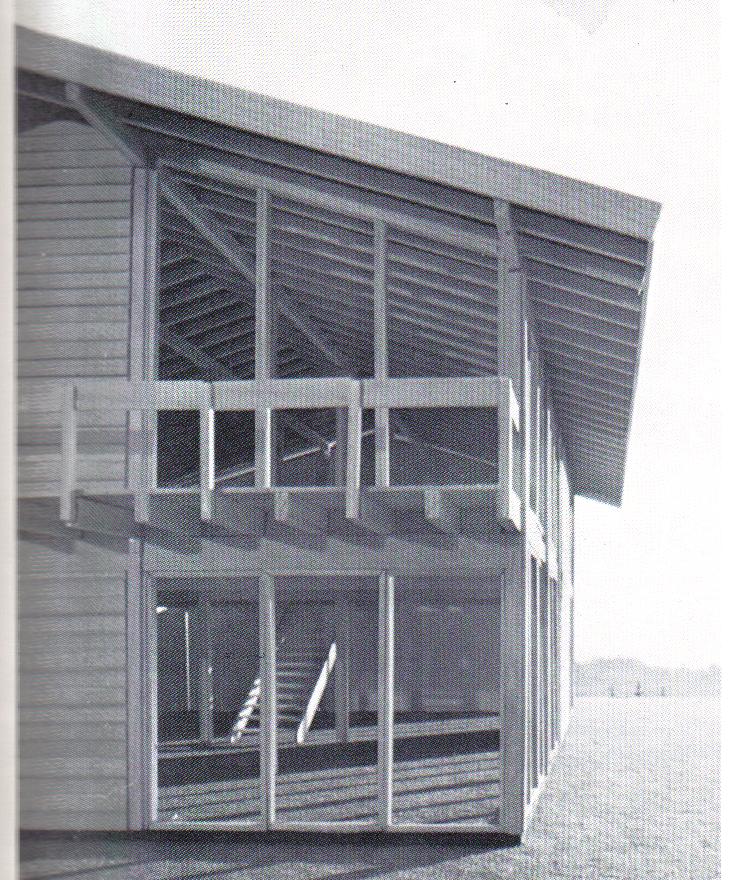 Poteaux et transverses :
Assemblages poteaux-traverses réalisés par pièces métalliques, les traverses sont coupées à la longueur séparant les poteaux , auxquels elles sont assemblées dans les quatre directions
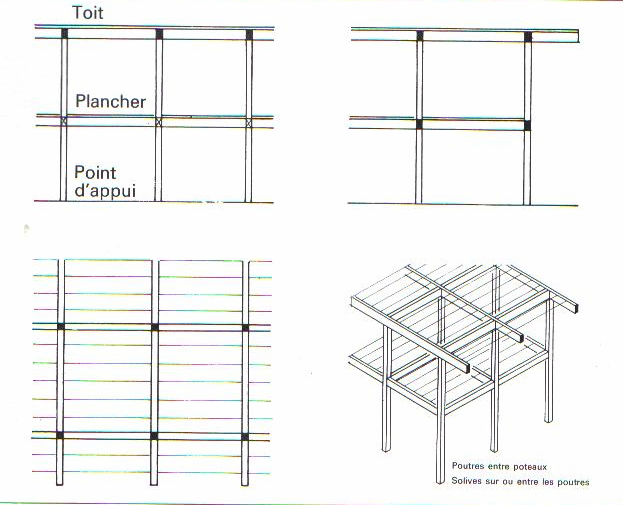 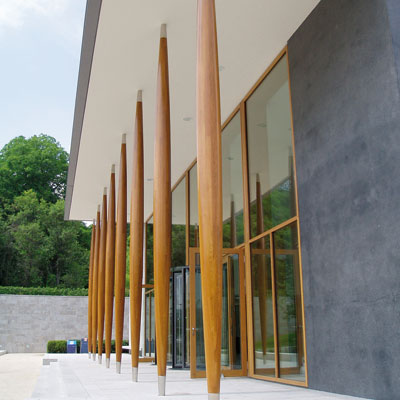 Poteau lamellé-collé à base cylindrique jusqu’à 24 cm de diamètre
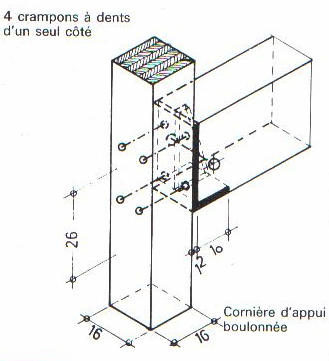 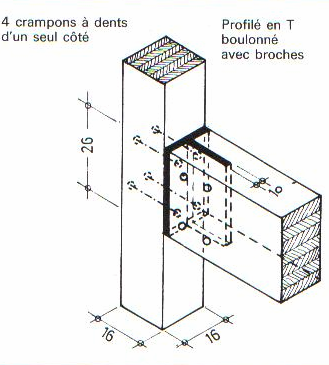 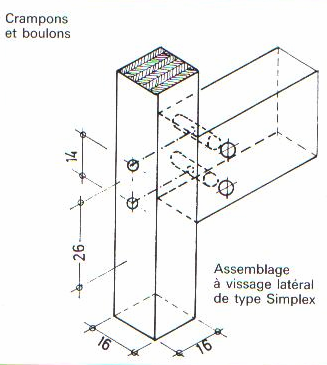 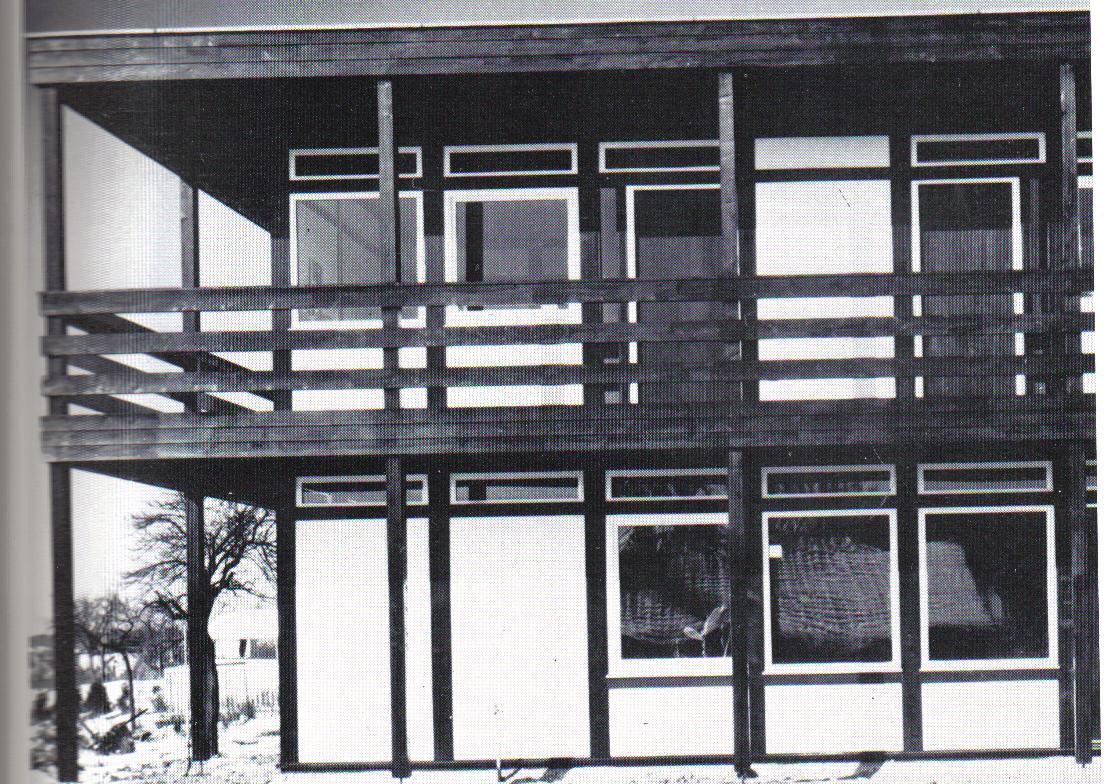 Panneaux porteurs :
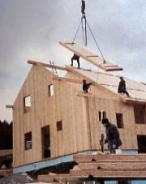 La construction par panneaux porteurs représente  une évolution de différentes structures en bois vers une préfabrication plus poussé.  
    Elle repose sur de vastes panneaux de structure en planches contrecollées, dont les performances mécaniques sont supérieures au bois massif car ils peuvent travailler dans tous les sens.
     Ces panneaux sont utilisés à la fois comme éléments de murs extérieurs, planchers, supports de couverture...
    
   La rapidité de la mise en œuvre est aussi appréciée que la possibilité d’un démontage ultérieur, par exemple lorsqu’il s’agit d’agrandir ou de réduire des bâtiments.
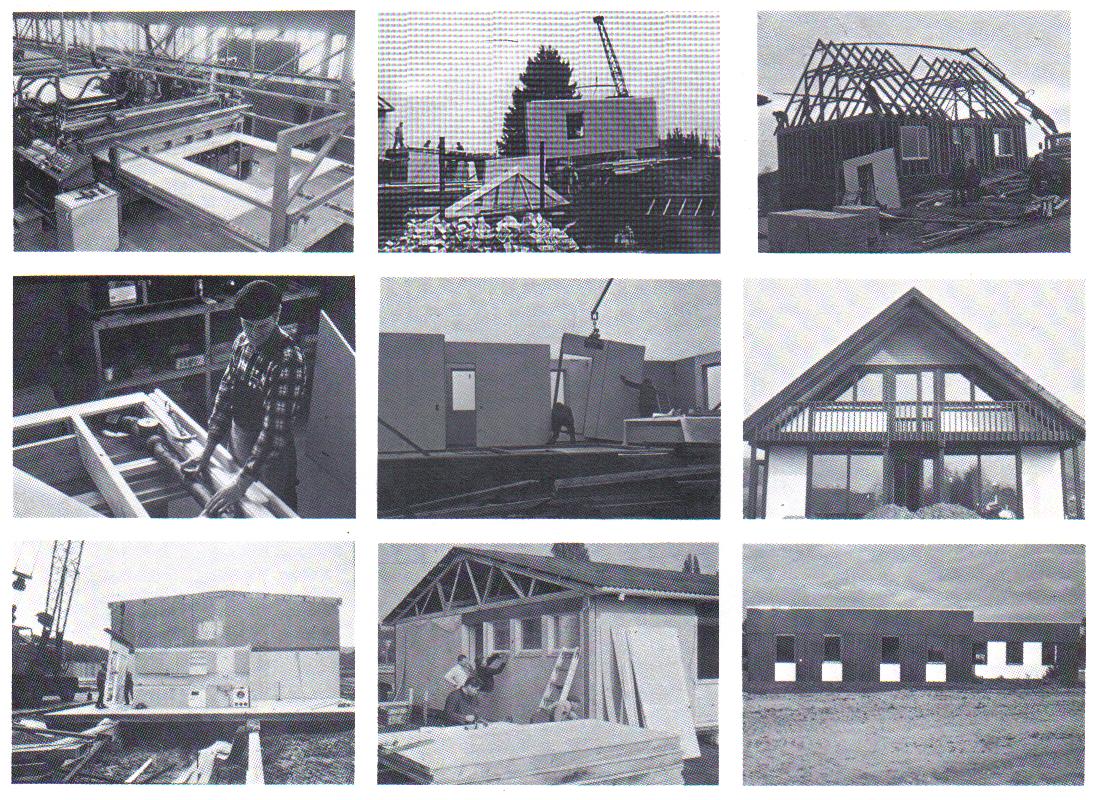 lamellé-collé
Assemblage à mi-bois et à enfourchement :Courant entre deux pièces situées dans un même plan (panne sablières) avec complément de liaison par des clous enfoncés où des tôles clouées reprenant des efforts de traction.
Assemblage à tenon (fig. 3). Ils servent à maintenir deux pièces de bois dans leur position respective, par exemple pour fixer latéralement des éléments comprimés (arbalétrier).
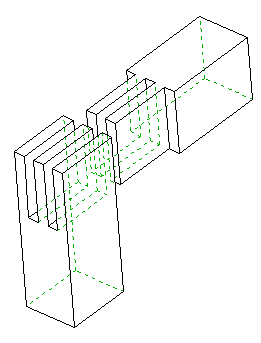 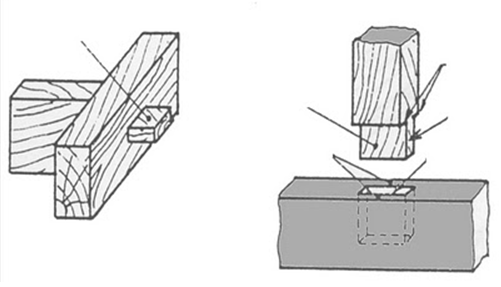 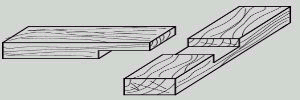 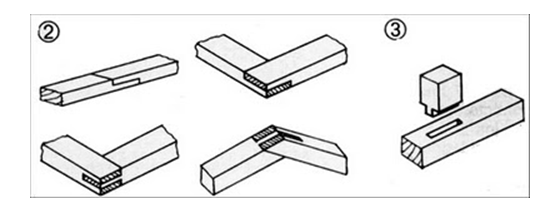 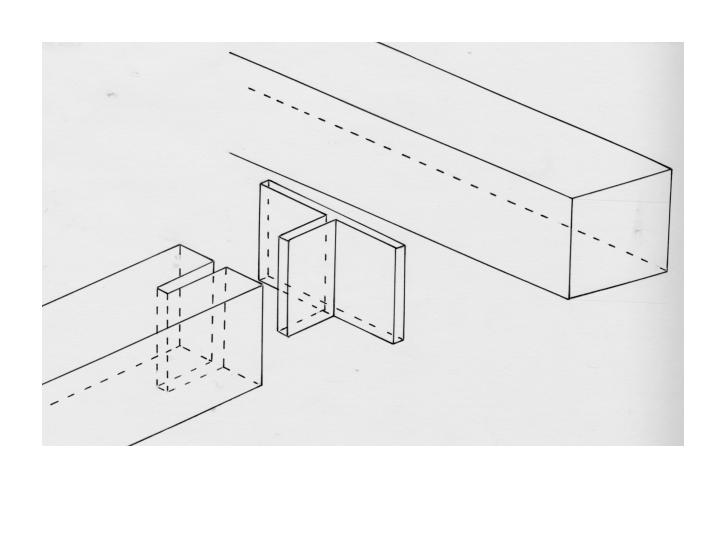 lamellé-collé
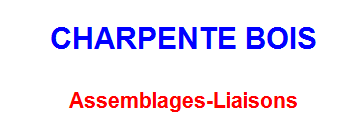 Les Fermes:
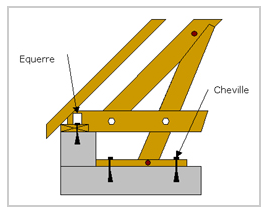 Les fermes doivent être fermement fixés sur le chaînage, la dalle, ou les deux à la fois comme dans le croquis ci-contre. Les équerres et chevilles doivent être celles indiquées par le bureau d’étude en fonction des charges à reprendre.
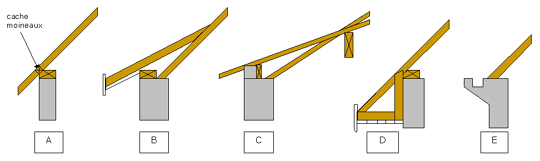 lamellé-collé
Ancrage des fermes:2) Fermettes de combles : Equerre en acier galvanisées clouées sur sablière, les fermettes sont fixées par des pointes aux équerres.
3)Fermettes de combles habitable : Sur la dalles fixer deux sablières par des chevilles expansées, L'effort de soulèvement sera repris par une équerre, fixée sur le montant de pied de ferme et sur la dalle par des chevilles expansée.
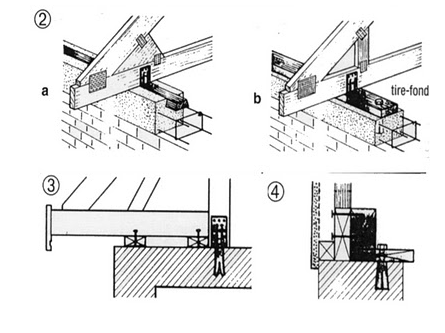 4)Fermettes à pignons : fixer une sablière filante, débordant côté intérieur, pour la reprise du plafond par des chevilles expansées tous les 1.2 m.
Les charpentes industrielles : les fermettes
 Définition :
Ce type de charpente, d’usage extrêmement courant en bâtiments d’habitation, permet de diminuer les coûts par une optimisations des sections de bois, des assemblages et des temps de montage.
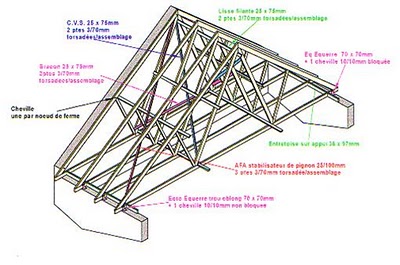 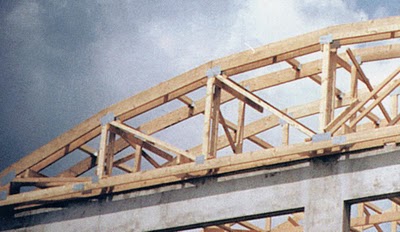 lamellé-collé
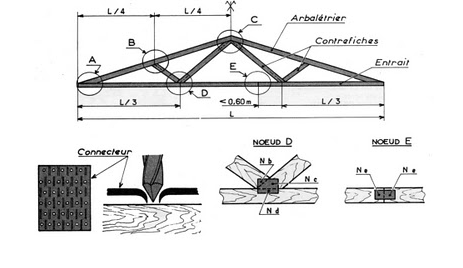 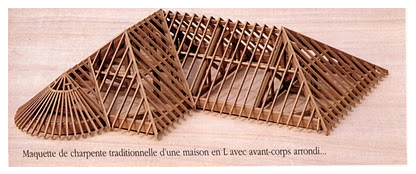 lamellé-collé
Les contreventements 
En charpente traditionnelle il faut mettre en place les contreventements de stabilité pour éviter un renversement et un dispositif pour éviter le flambage des pannes. Le flambage des fermes n'est à considérer que pour la charpente boulonnée de grande dimension.
Le contreventement de stabilité:
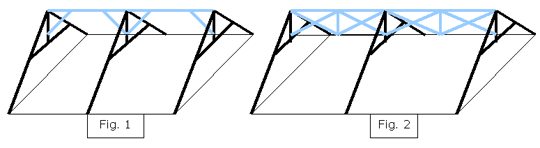 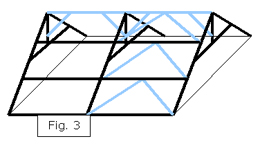 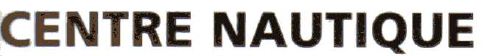 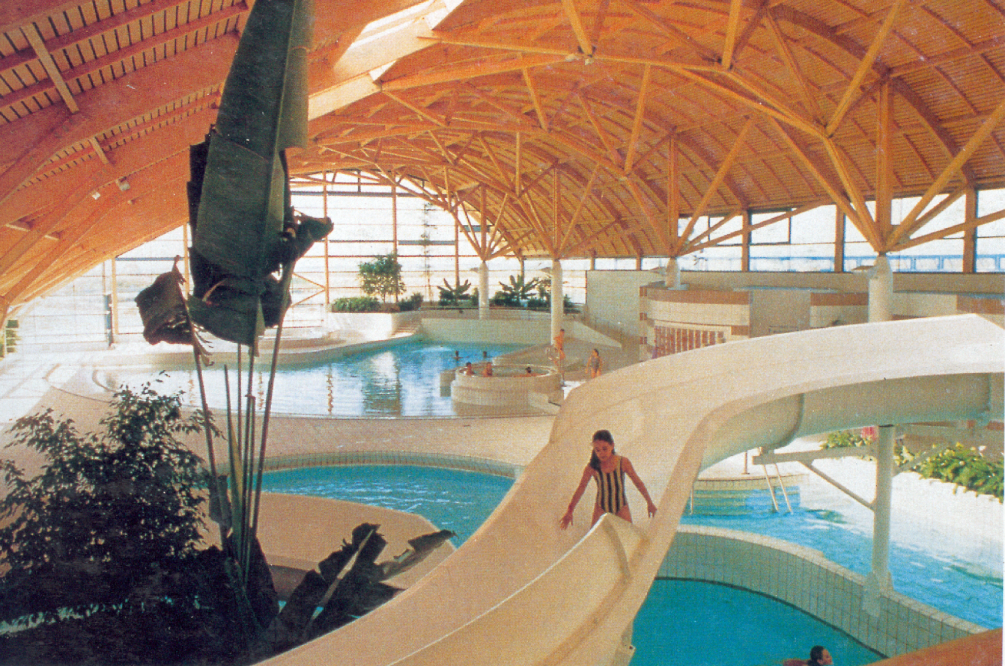 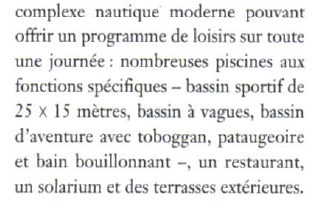 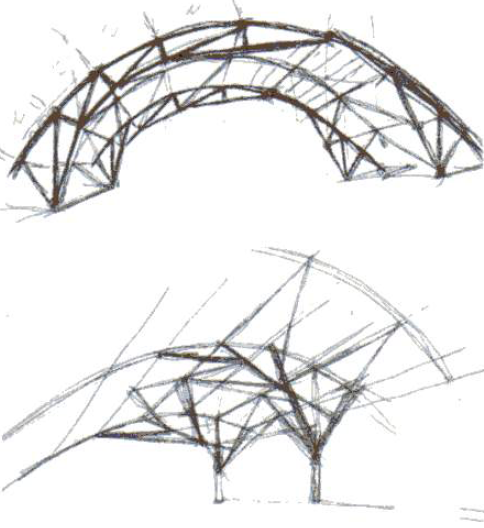 Principe constructif: huit fermes porteuses à structure arborescente, combinée avec des arcs portés
Trame constructive:10m pour les fermes principales.
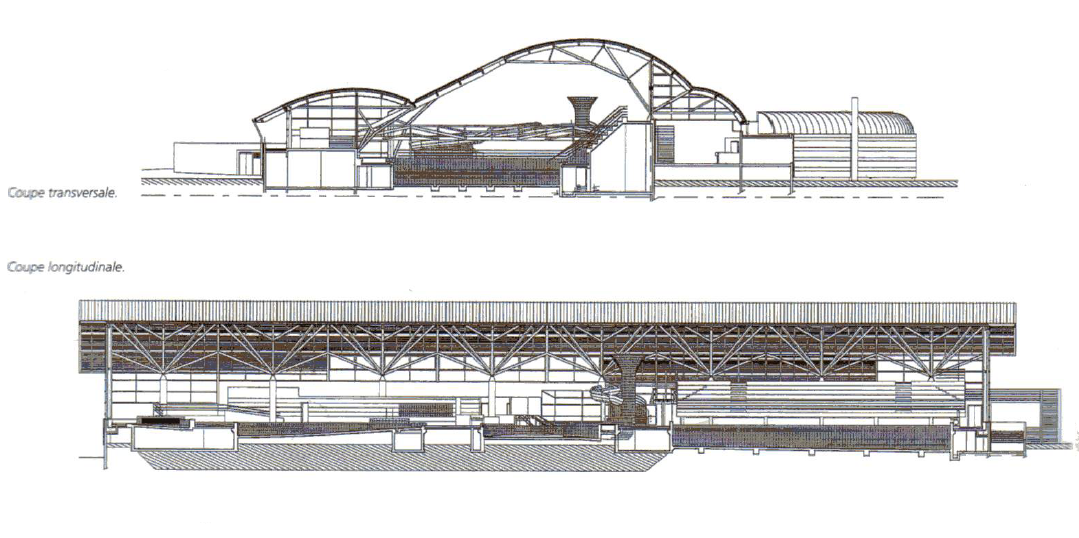 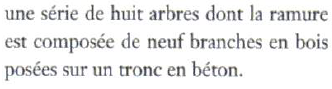 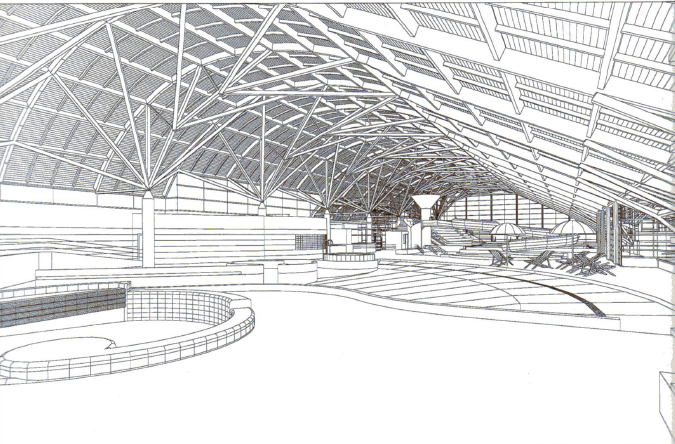 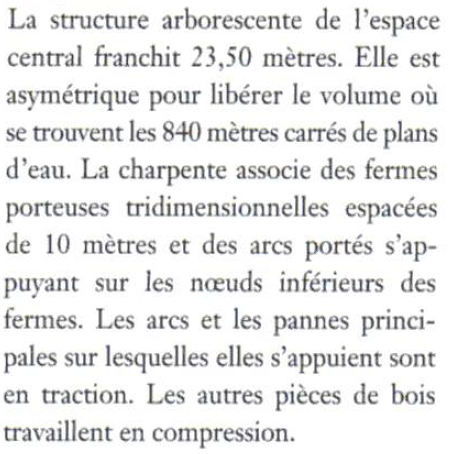 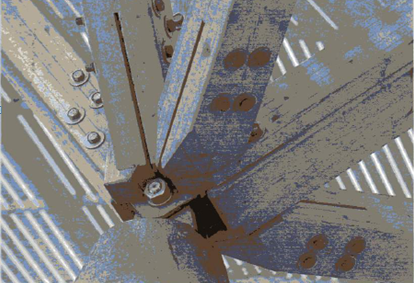 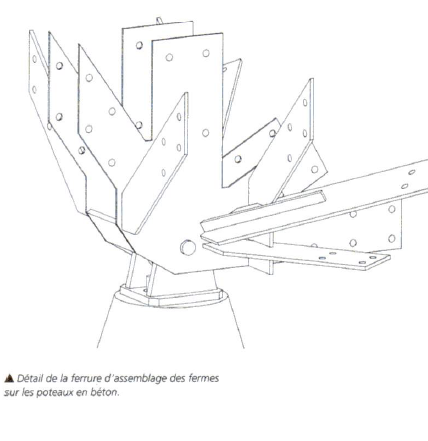 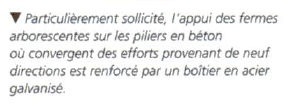 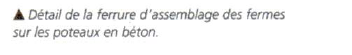 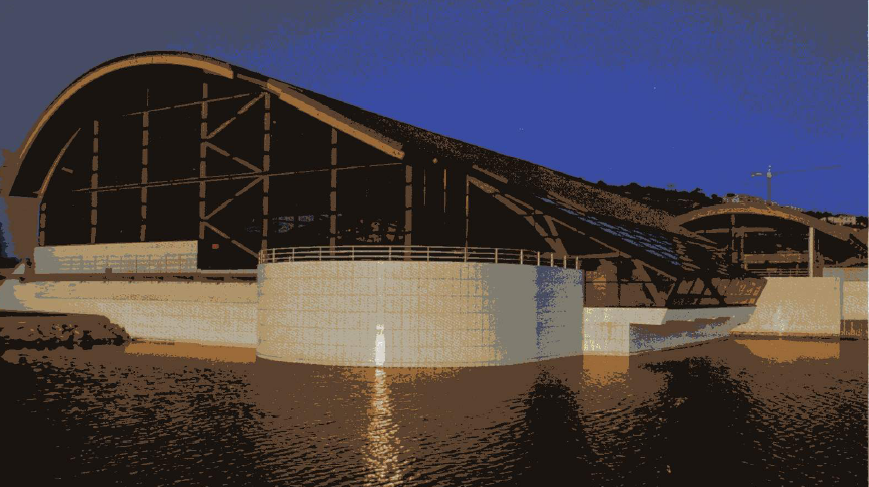 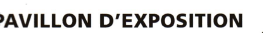 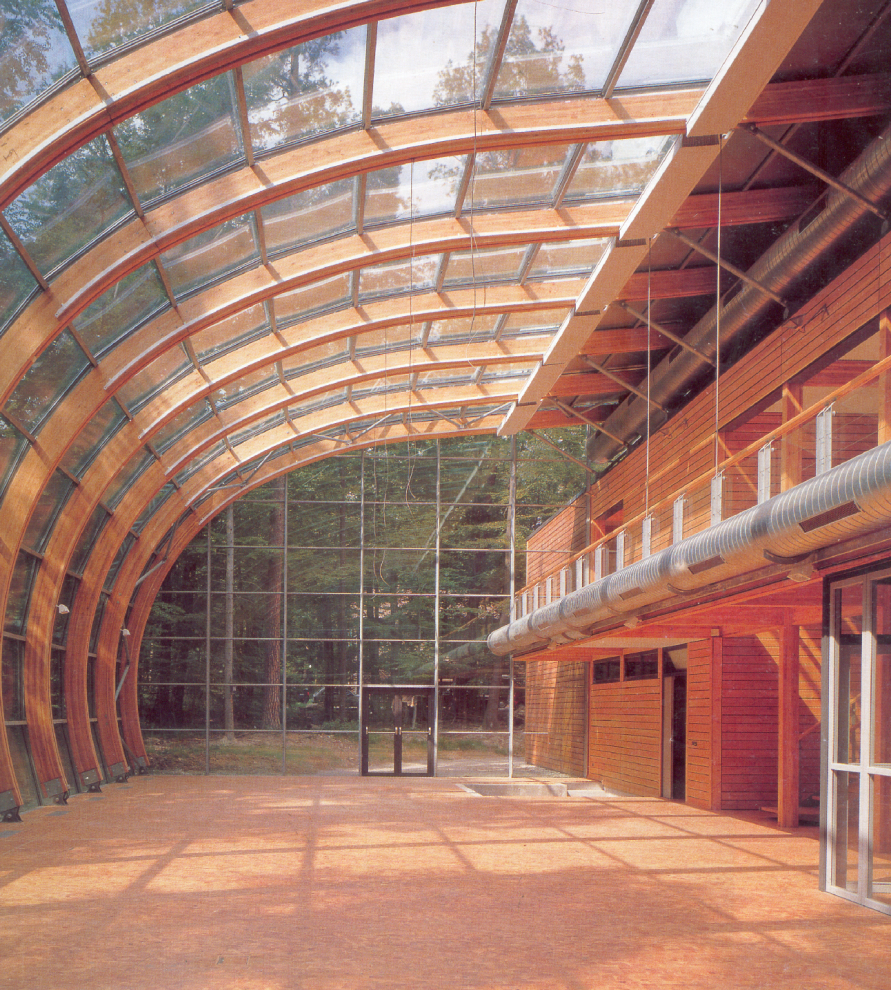 Programme: galerie d’exposition, des ateliers de travails, salle de conférence, espaces d’art
Principes constructifs: hall d’exposition, arcs lamellé-collé ;bâtiment fonctionnel, Arcs en lamellé-collé système poteaux-poutres et panneaux en lamellé-collé.
Trame constructive:2.88m
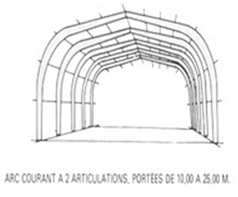 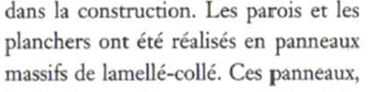 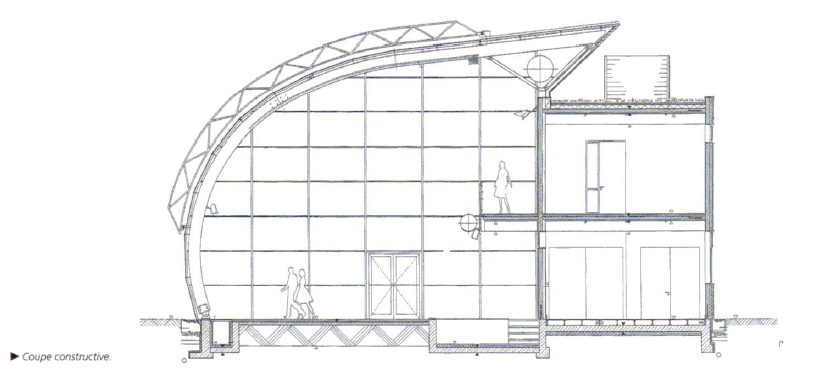 Disposition des pièces métalliques dans l’àme des poutres permet une articulation parfaite.
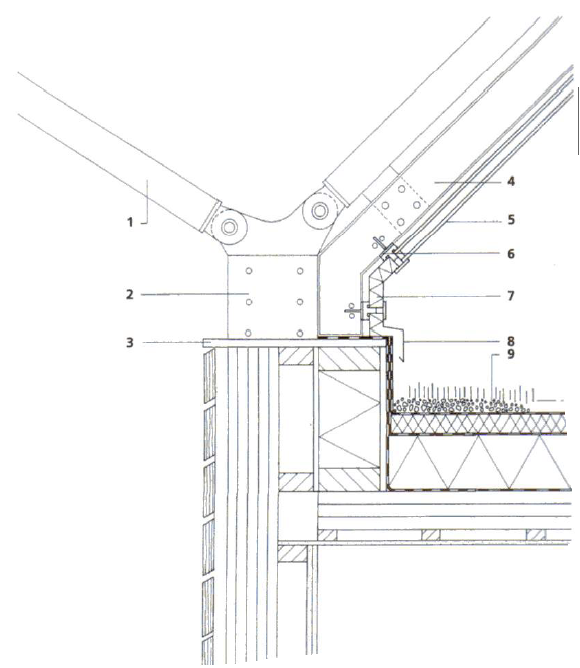 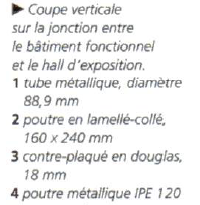 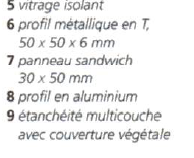 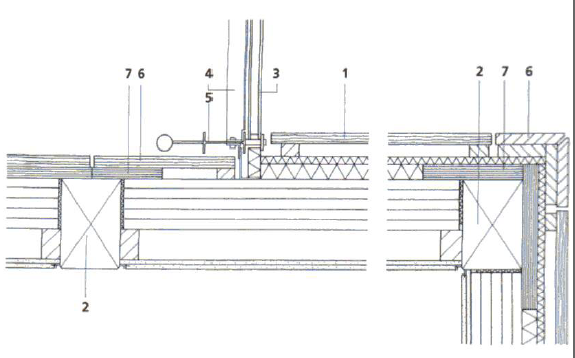 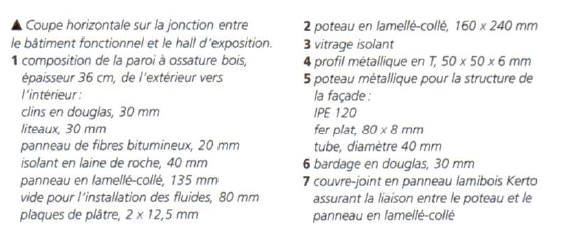 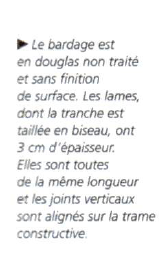 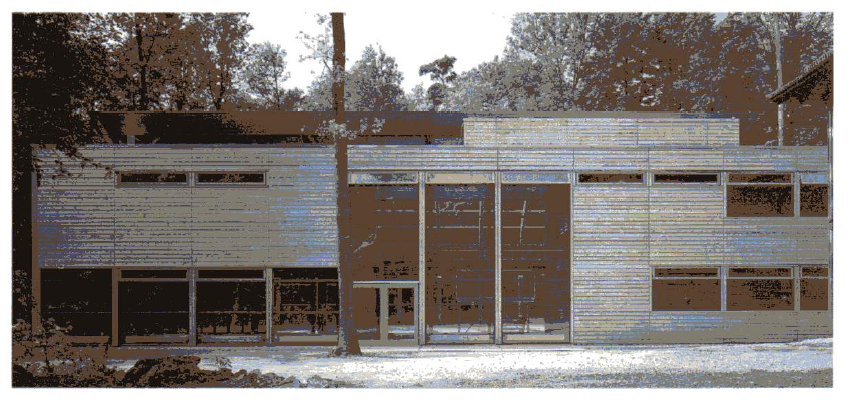 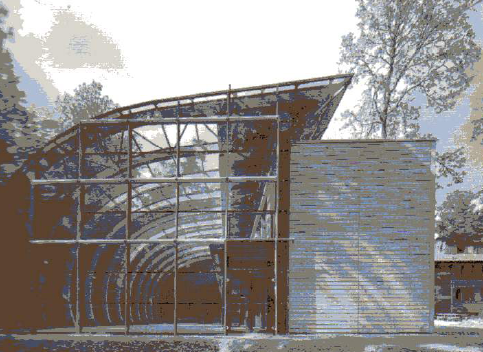 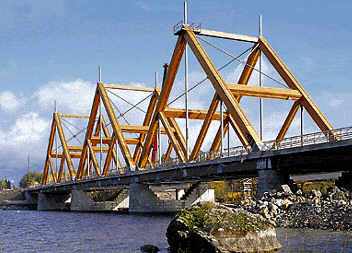 Pont Honkahimmeli
    Le plus grand pont routier du monde en bois est le pont de Flisa en Norvège, il mesure 181,5 m de long ; son faible poids a permis de réutiliser les fondations de l’ancien pont.
Ando Tadao, Pavillon du Japon (Séville) 
Pour l'exposition universelle de Séville , l'architecte japonais Ando Tadao se voit confier la conception du pavillon du Japon. Alliant tradition et modernité, le remarquable vaisseau de bois.
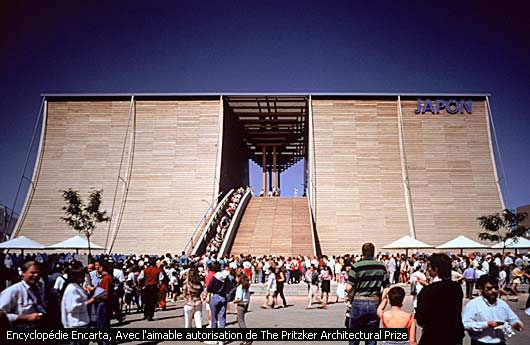 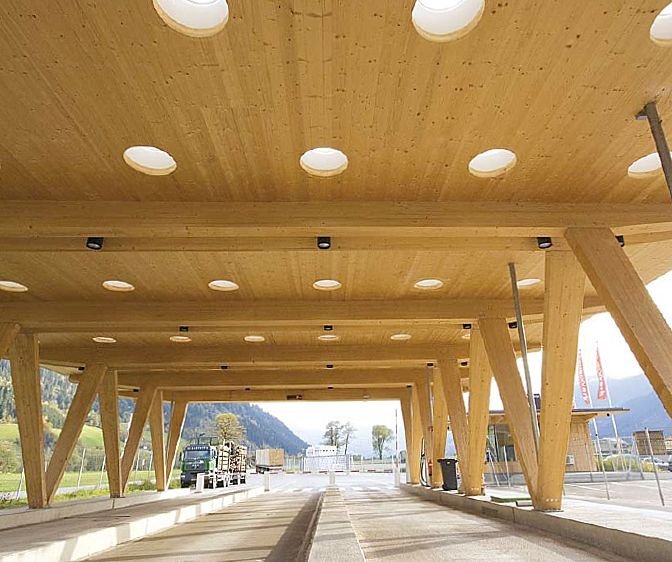 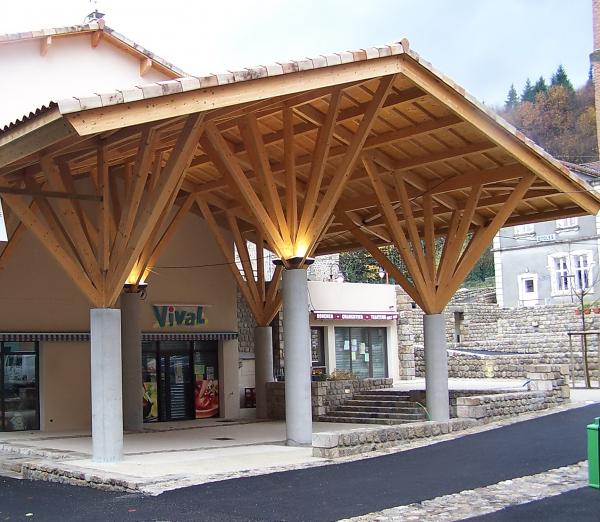 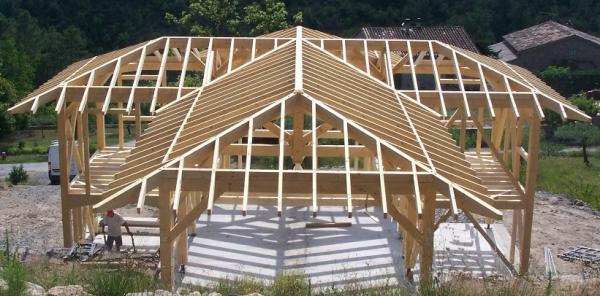 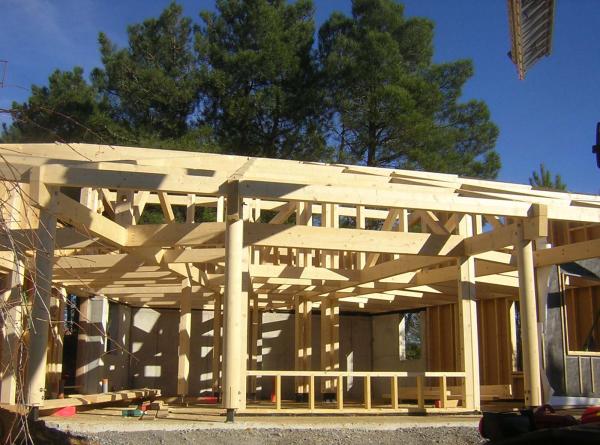 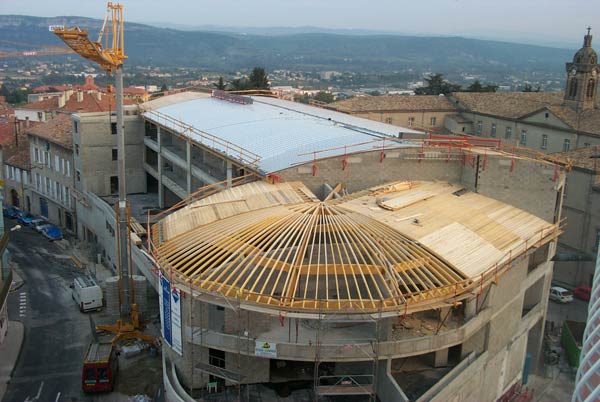 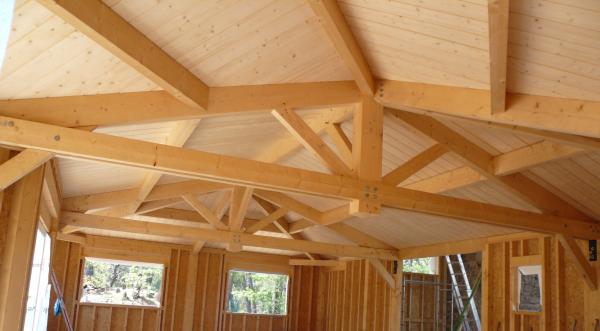 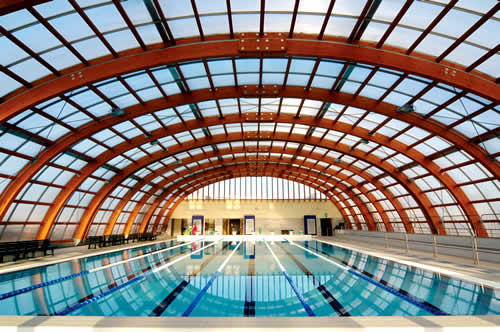 Openable Swimming Pool in Castano Primo - Milano
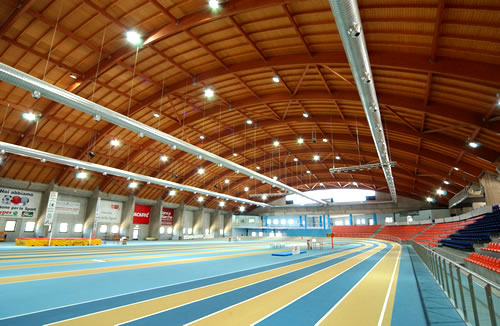 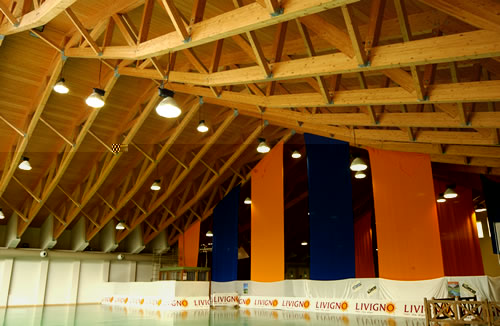 Livigno Sport Centre
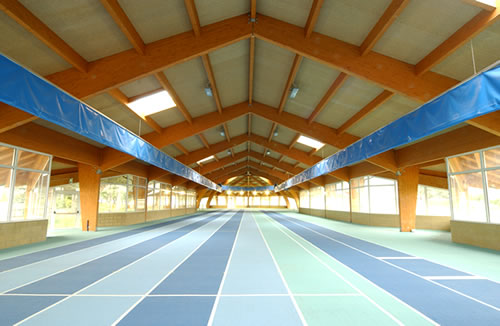 Avantages techniques:
1. Bonne résistances mécaniques surtout en flexion et en compression.
2. Grande résistance au feu, et un comportement parfaitement prévisible.3. Possibilité de réaliser des pièces de section et de longueur qui ne serra limité que par le transport.4. Possibilité de réaliser de très grandes portées libres.
5. Absence de dilatation thermique.
6. Variations dimensionnelles, dans le sens axial en pratique négligeables sous l’effet des variations d’humidité.7. Faible conductibilité thermique8. Une grande facilité d’usinage et d’exécution de liaison chimiques ou mécanique avec la plupart des matériaux de construction.
9. La légèreté d’ensemble de la structure.
Pourquoi le lamellé collé ?
-Ses avantages:
Le dimensionnement précis.
L’association possible (acier, béton,…).
L’esthétique des formes (poteaux ronds, charpentes cintrées...).
La légèreté et la souplesse d’utilisation.
Il résiste au feu. 
Il peut être utilisé à grande portée.
Il est d'une très grande résistance mécanique.
Un matériau écologique.
Problèmes des structures en bois lamellé-collé:
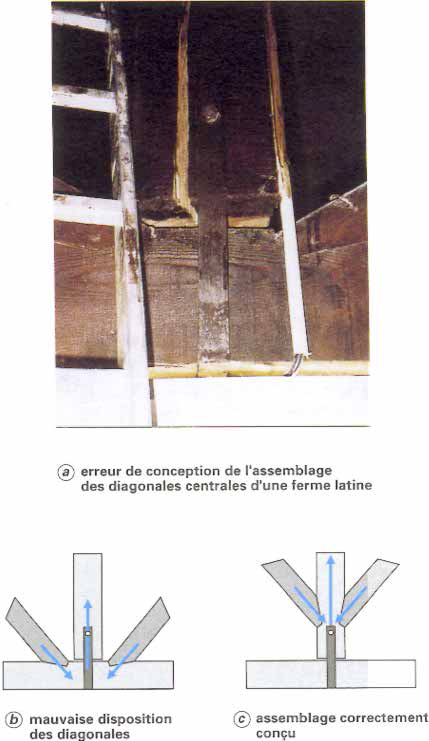 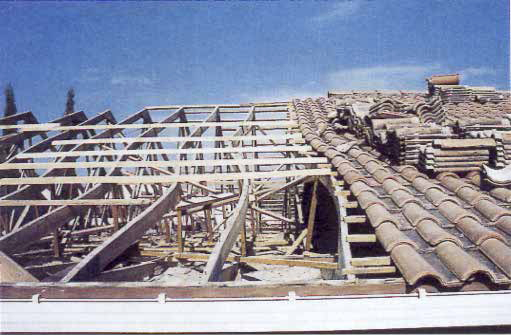 Flambement réel de fermettes
Problèmes des structures en bois lamellé-collé:
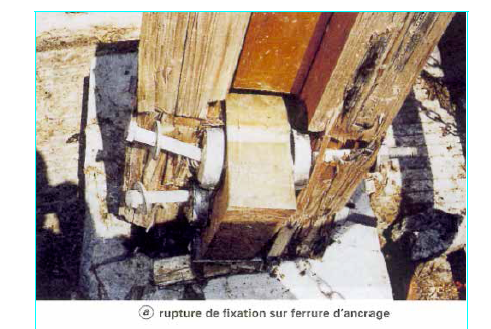 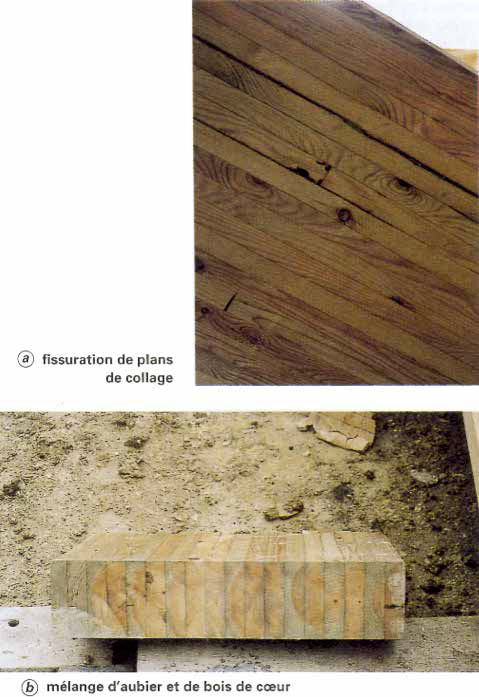 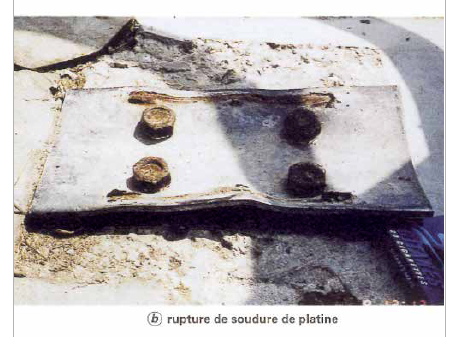 Fissuration des plans de collage